International Conference of Sociology Science- Tispoon
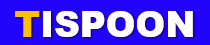 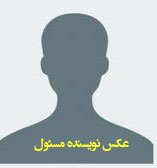